ГПОУ ЯО «Ярославский
автомеханический колледж»
основан в 1921 году как школы фабрично-заводского ученичества
    
    осуществляет подготовку по 4 направлениям:
Техника и технологии наземного
 транспорта
 Электро- и теплоэнергетика
Машиностроение
Информатика и вычислительная   
 техника

      контингент обучающихся составляет  
                                                             1144 человека
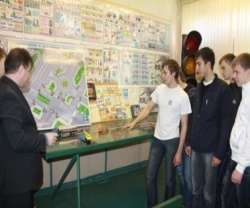 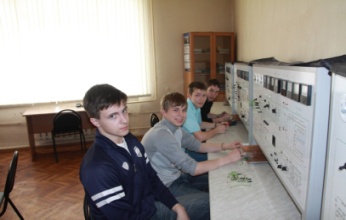 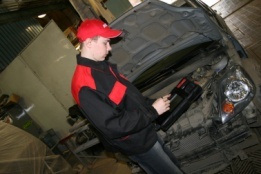 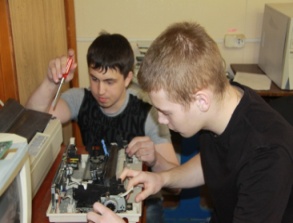 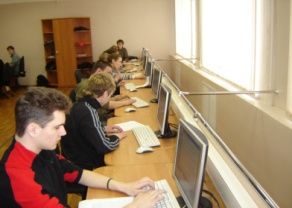 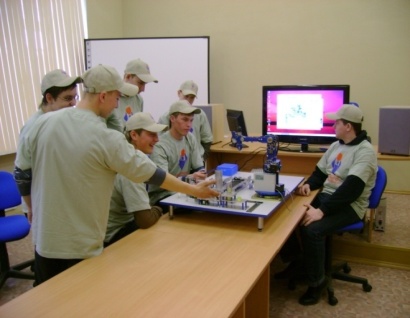 МАТЕРИАЛЬНО-ТЕХНИЧЕСКАЯ  БАЗА
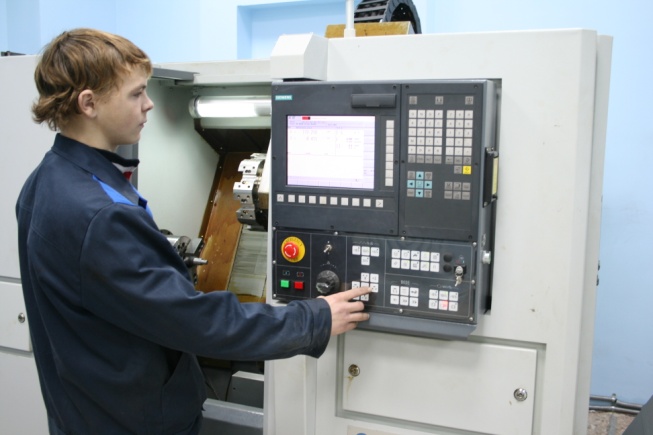 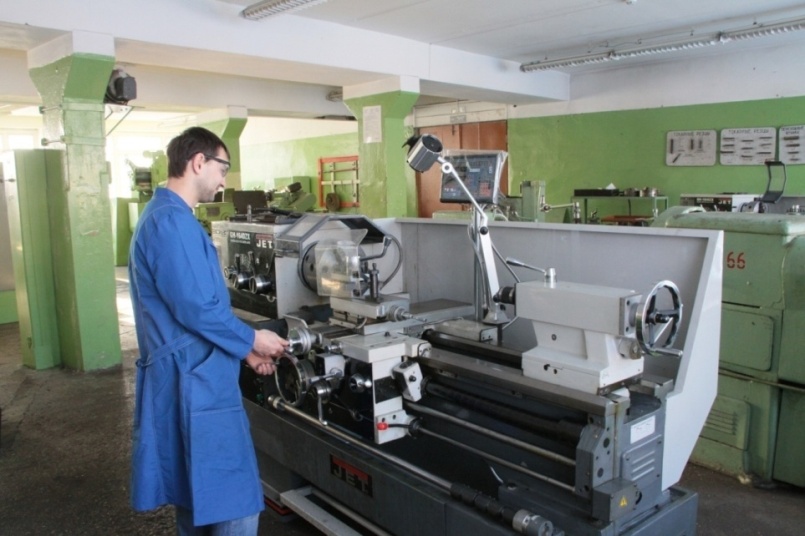 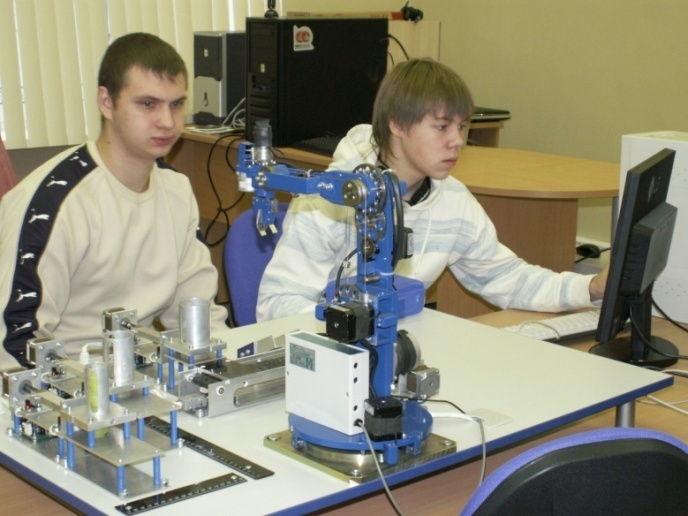 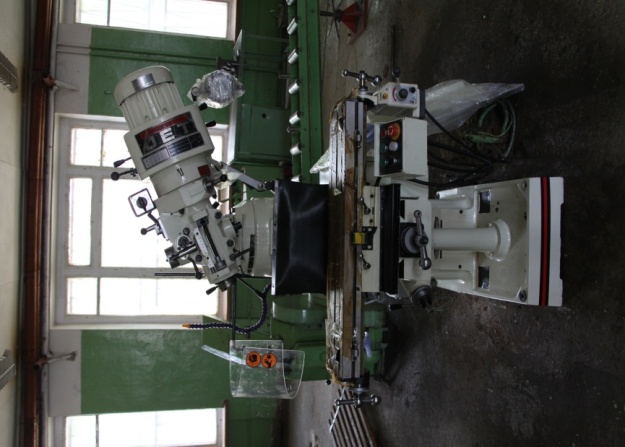 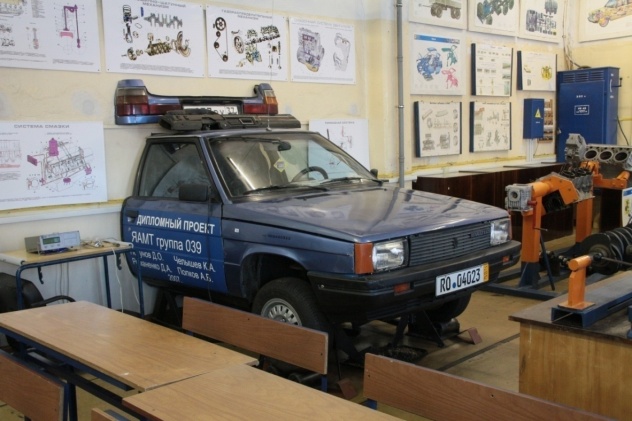 УЧАСТНИКИ РЕГИОНАЛЬНОГО
ИННОВАЦИОННОГО ПРОЕКТА
«Разработка вариативной части
основной профессиональной
образовательной программы
(ОПОП) в соответствии с
требованиями работодателя»
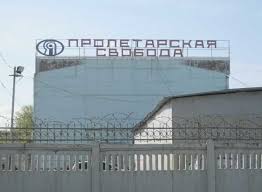 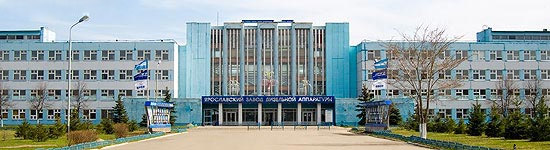 ООО «Завод Пролетарская Свобода»
ОАО «Завод дизельной 
аппаратуры»
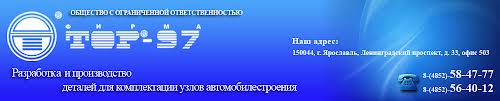 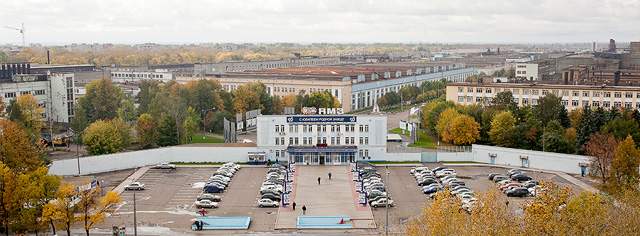 ГАОУ ЯО «Институт
 развития образования
ОАО «Автодизель»
ООО «Фирма ТОР-97»
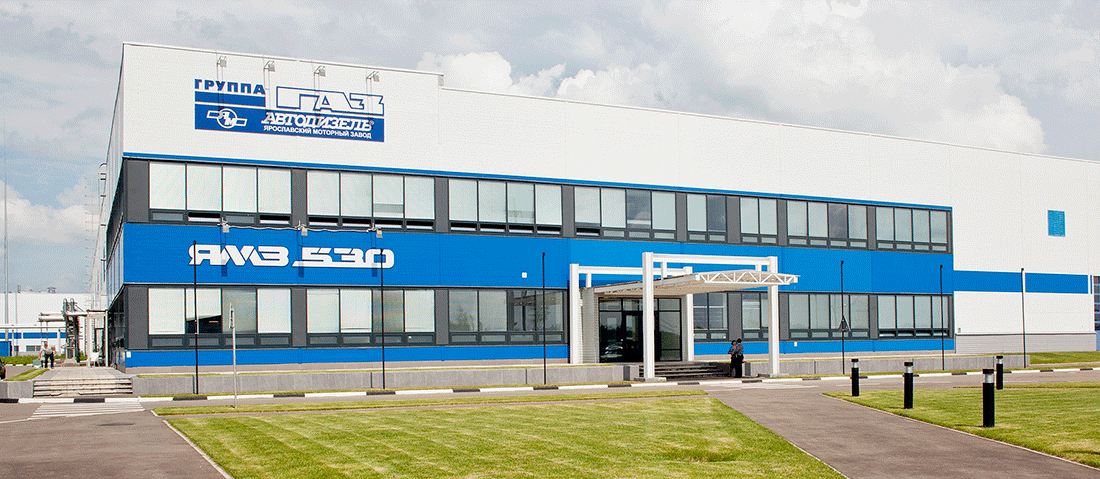 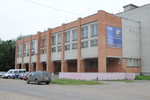 РЕГИОНАЛЬНЫЙ
ИННОВАЦИОННЫЙ ПРОЕКТ
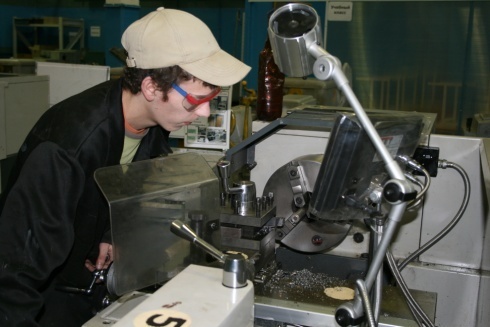 ЦЕЛЬ ПРОЕКТА: разработка вариативной части ППССЗ в соответствии с требованиями работодателя как условие повышения качества профессиональных навыков выпускников колледжа, соответствующих требованиям к квалифицированным кадрам предприятий региона.
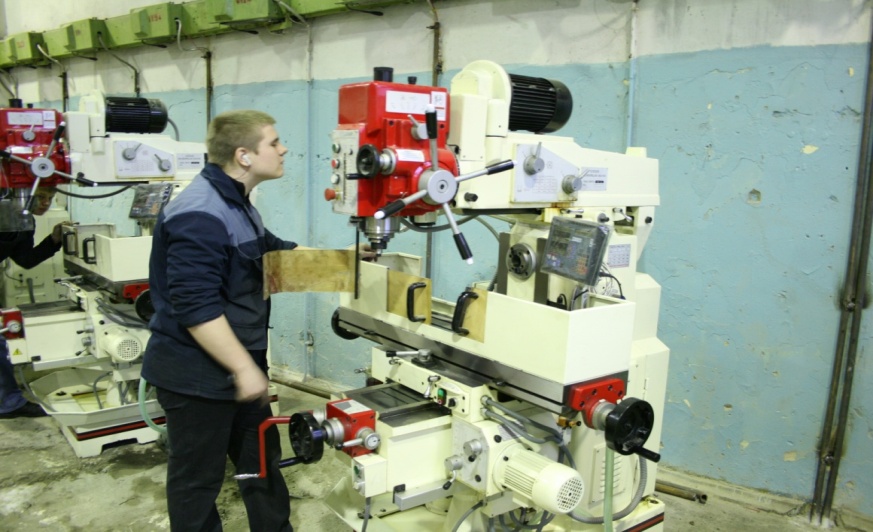 ЗАДАЧИ ПРОЕКТА: 
разработать методическое обеспечение освоения профессионального модуля;
апробировать методическое обеспечение профессионального модуля;
составить рекомендации по разработке вариативной части ППССЗ в соответствии с требованиями работодателя
МЕРОПРИЯТИЯ  
РЕГИОНАЛЬНОГО ПРОЕКТА
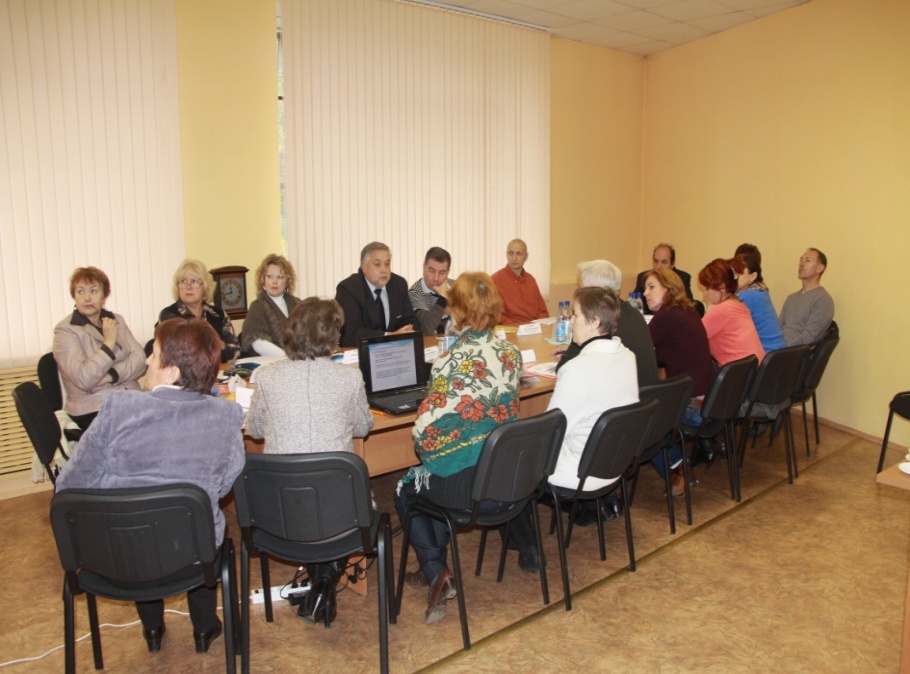 Анкетирование работодателей региона

 Разработка функциональной карты

 Стажировка преподавателей


 Круглый стол «Эффективное взаимодействие
с работодателем – основы внедрения
ФГОС третьего поколения»


 Разработка учебно-методической
документации

 Апробация методического обеспечения
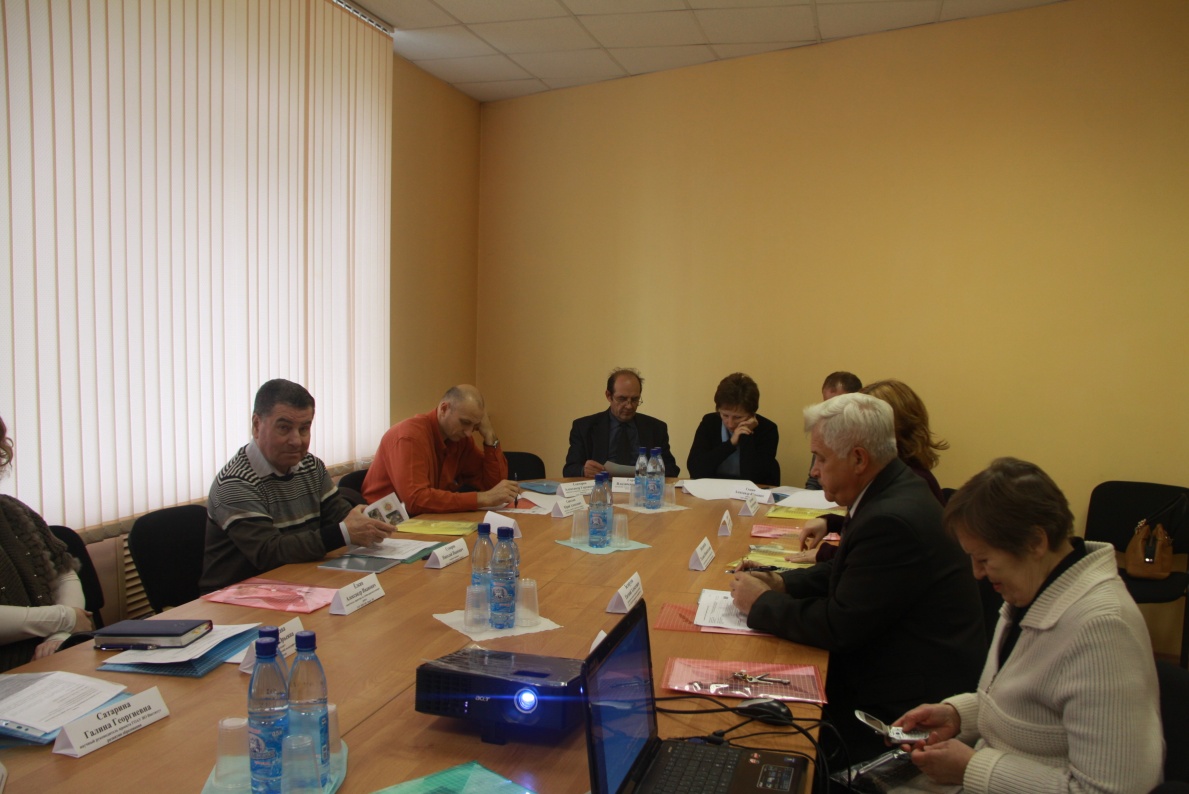 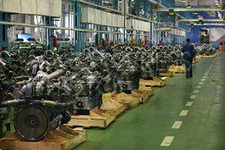 РЕЗУЛЬТАТ РЕГИОНАЛЬНОГО ПРОЕКТА
РЕЗУЛЬТАТЫ  ПРОЕКТА
Выпуск не менее 25 обучающихся
с выдачей диплома о среднем
профессиональном образовании и
квалификации по специальности 
Технология машиностроения
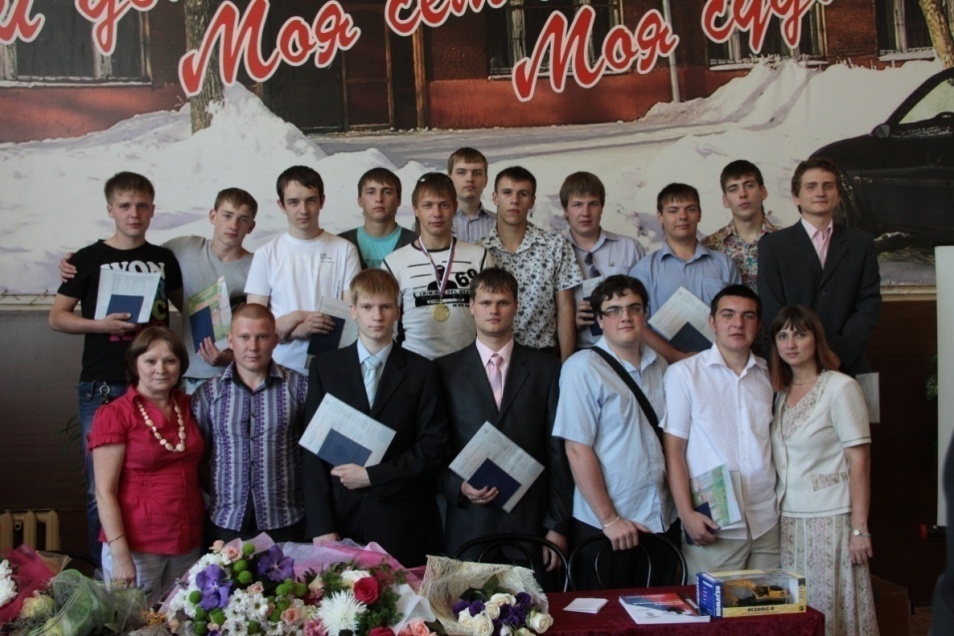 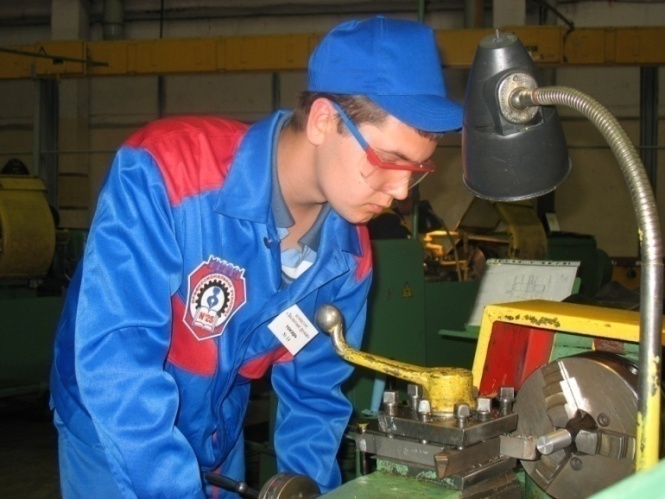 документа установленного образца о
присвоении 4-го разряда по профессии
«Токарь-универсал»
НАШИ КООРДИНАТЫ
Адрес: 150054, г. Ярославль, ул. Автозаводская,   д. 1а,   

Телефон: подготовительное отделение и приемная комиссия
 – (4852) 73-64-51
Факс: 73-26-43

E-mail: avtomeh@bk.ru  

http://www.yaravtomeh.ru
Проезд: троллейбус № 8, автобус № 9,6, 42, маршрутные такси № 96, 71, 91, 90,47, 97, 46,83, 51 до остановки «Областная онкологическая больница»